October Book Club: The Artist’s Way by Julia Cameron
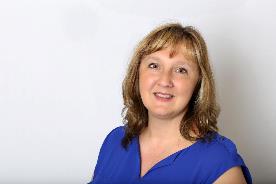 Lisa Christoffel
Managing Editor
First Key Element – the Morning Pages
Three handwritten pages
First thing in the morning
Don’t stop or “write” – just brain dump
Tend to be negative, whiny, and very disconnected
What do they do for you?
Clear your brain so you can prioritize, shape, and streamline your day
Slow down your brain, so you can “see” what’s going on in your brain
Occasionally, you’ll get some keen insights into your true desires
They allow you to see yourself and what you want more clearly
They free your creativity
You can pose questions and write down the answers that come to you.
Second Key Element: The Artist Date
Second Key Element: The Artist Date
There are rules:
They have to be done solo
Explore something that excites or interests you
You have to “play”
You have to do one of these every week, for a couple of hours
Why are Artist Dates important?
Per Julia Cameron:
Morning pages allow us to send our thoughts out to the Universe, telling it about our likes and dislikes.
Artist Dates allow us to receive. When you open your mind, you make yourself available to inspiration.
They train us to take risks on our own behalf.
They are both active forms of meditation that help you connect with your own consciousness.
And they allow us to re-stock our fish pond.
We’re here to help!
Help@B2BWritingSuccess.com